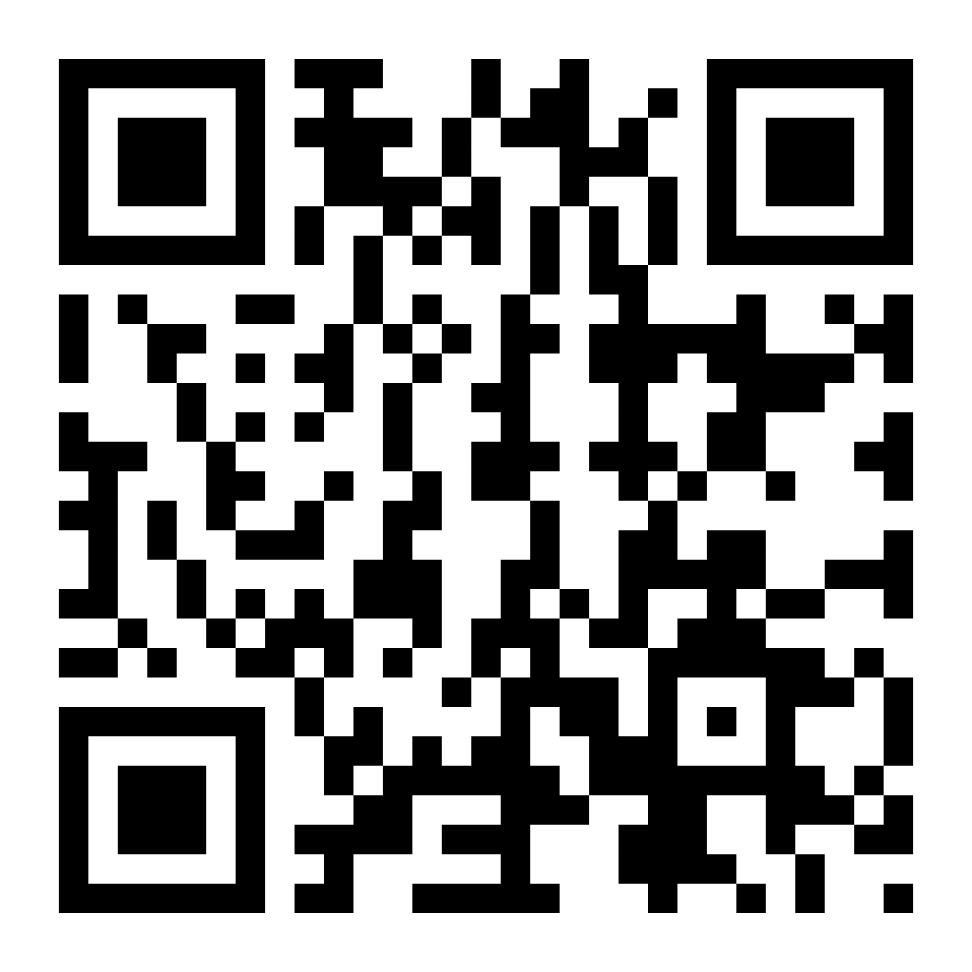 ĀRSTI UN MĀSAS!
Veltiet 10 minūtes, lai informētu lēmumu pieņēmējus par savu pašsajūtu
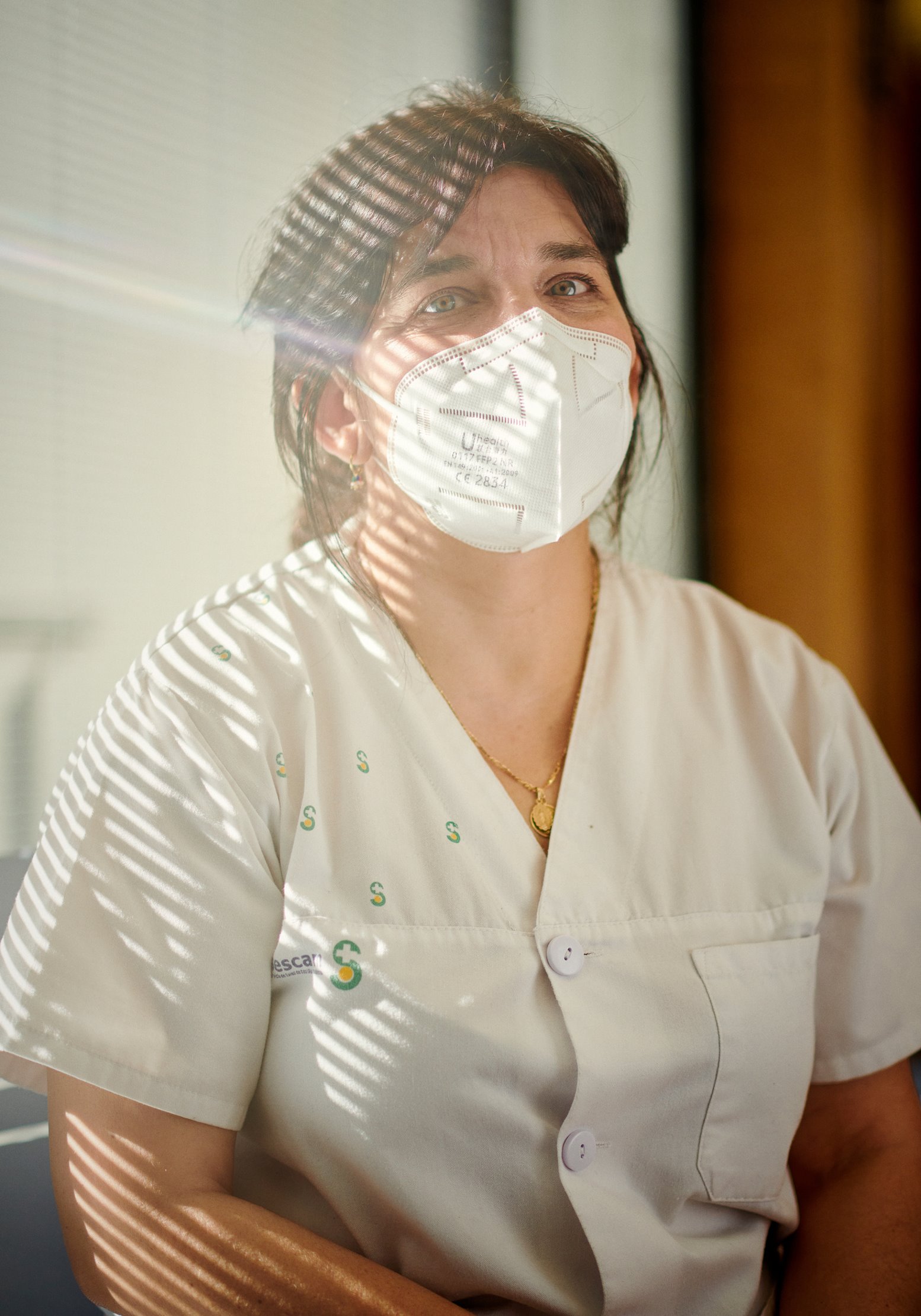 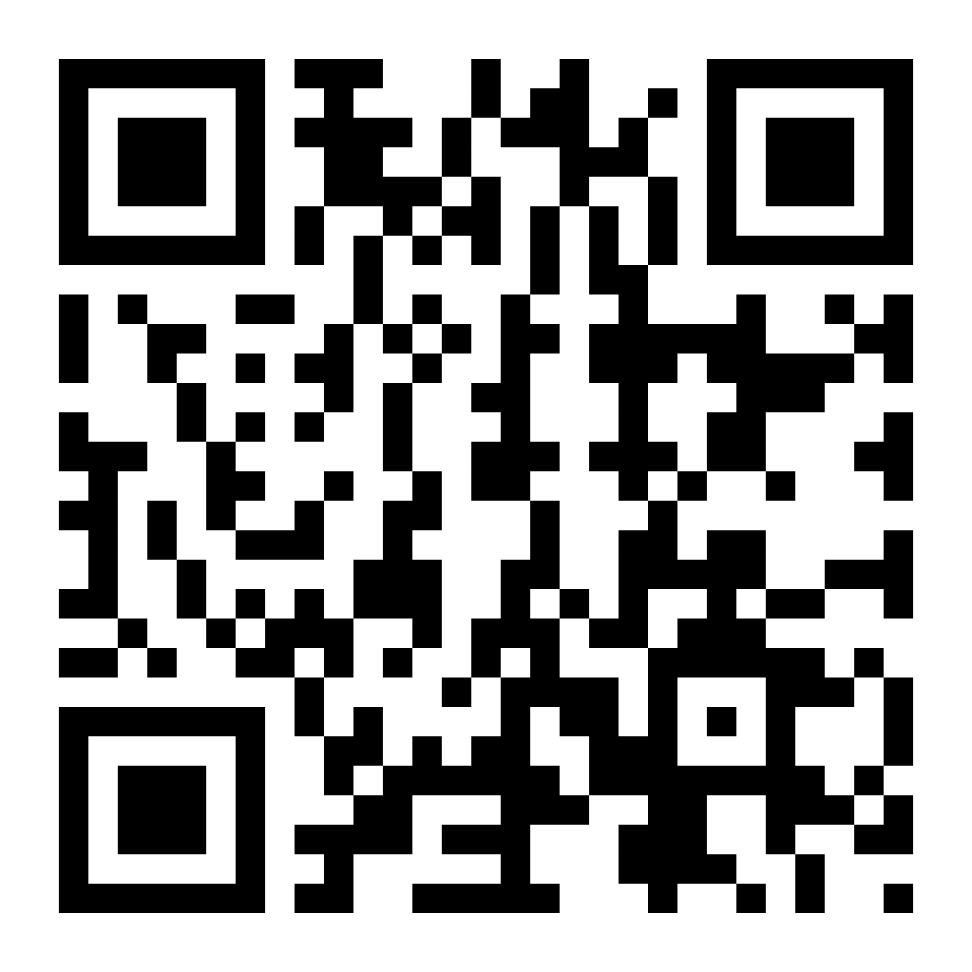 ĀRSTI UN MĀSAS!
Veltiet 10 minūtes un aizpildiet mūsu aptauju – mēs parūpēsimies, lai politikas veidotāji Jūs sadzirdētu
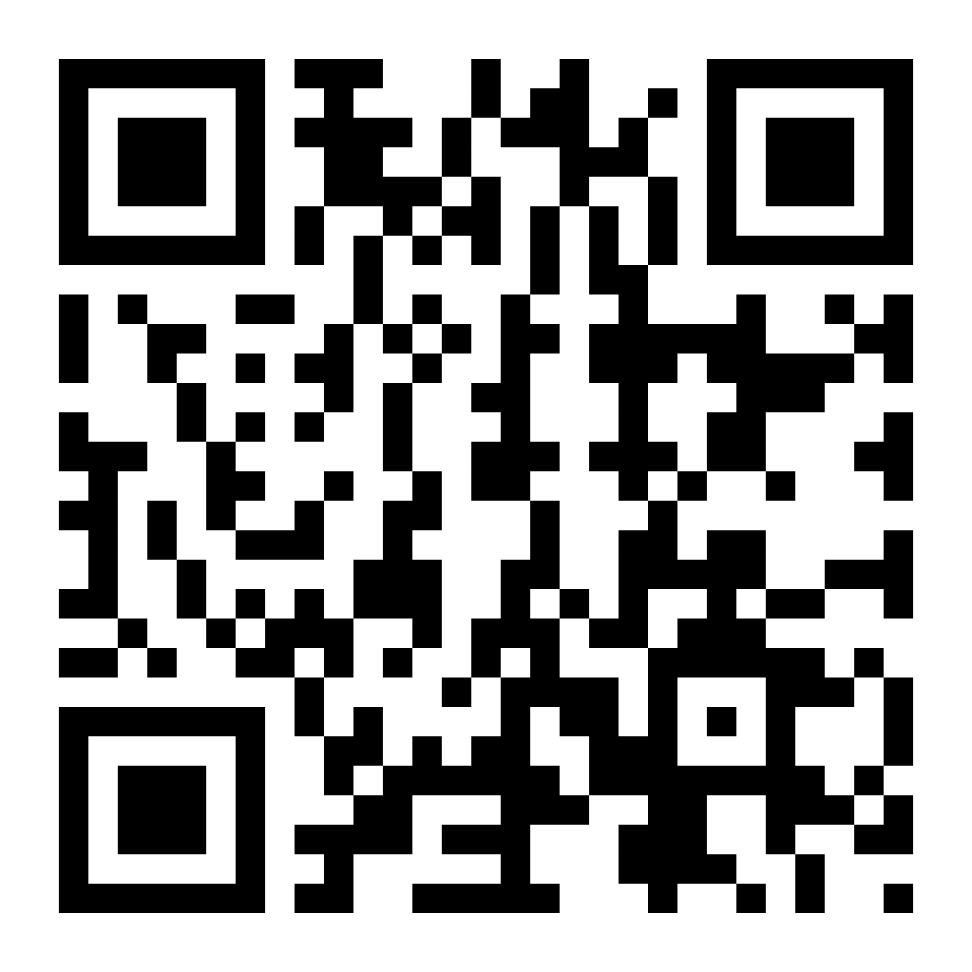 ĀRSTI UN MĀSAS!
Veltiet 10 minūtes, noskenējiet kodu un palīdziet mums uzlabot Jūsu darba apstākļus
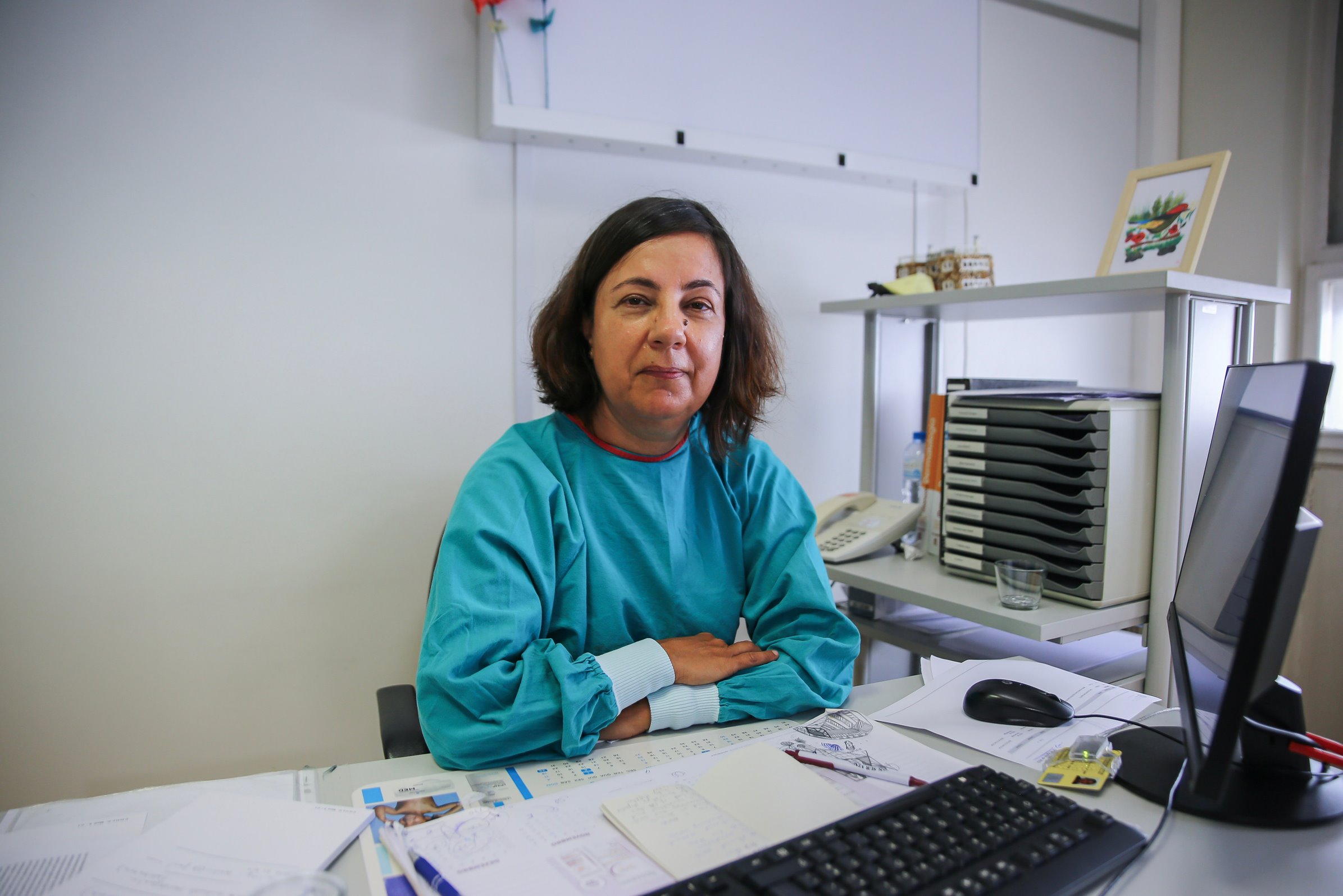 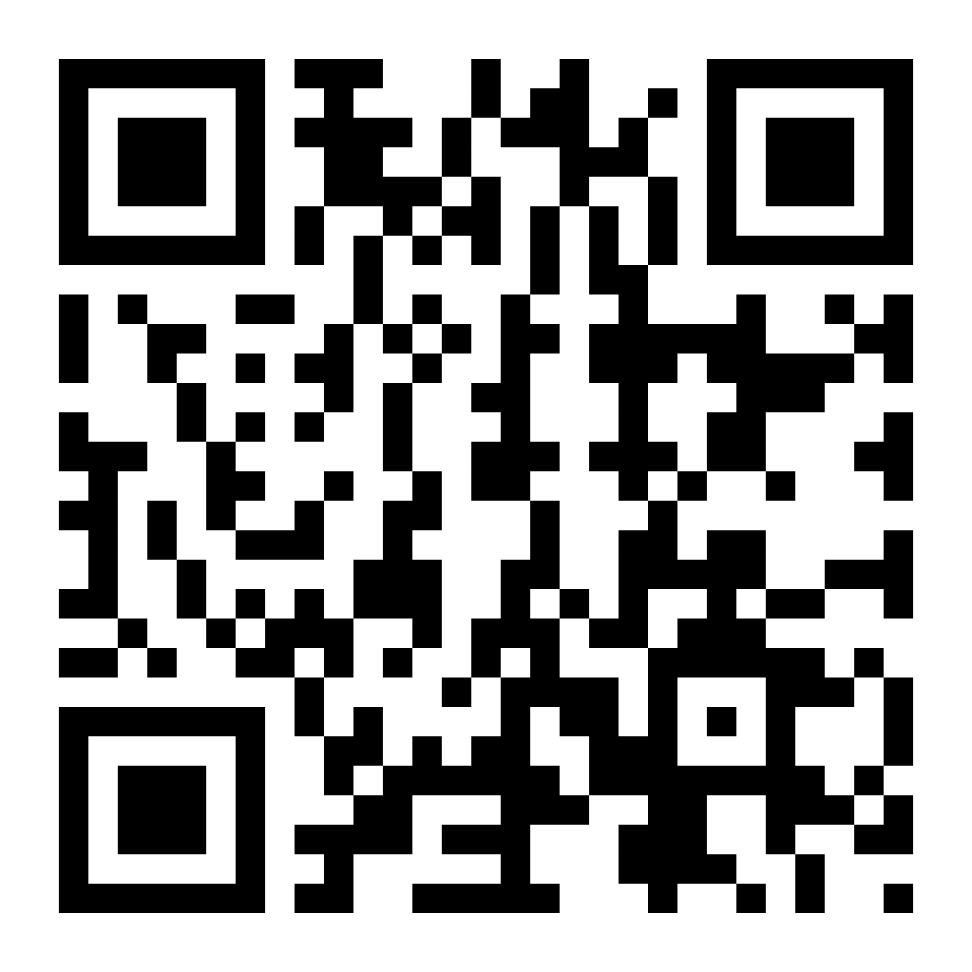 ĀRSTI UN MĀSAS!
Veltiet 10 minūtes savai labbūtībai – atbildiet uz mūsu aptauju